Setkání metodiků prevence 26.3. 2024
1)  Výsledky Šetření rizikového chování a duševní zdraví na ZŠ, SŠ v Praze    
2) Jak začít s předáváním tématu DH 
a) Práce s příběhem
b) Co je DH
4) Silné stránky
5) Skupinová dynamika, pravidla, práce s odlišností
6)  Materiály pro práci s emocemi, příběhem z oblasti DH nakladatelství Pasparta
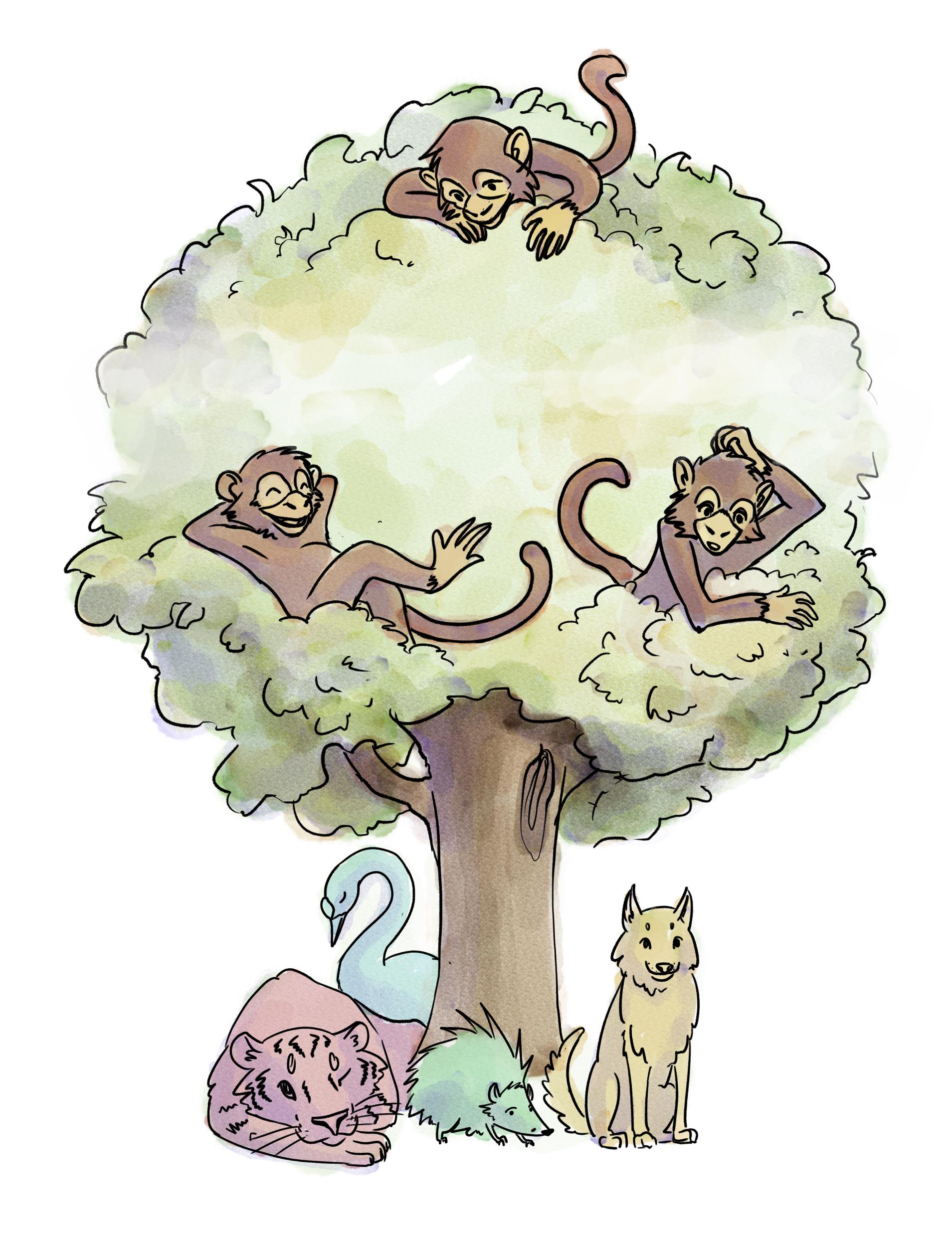 Představení publikace
Základy duševní hygieny
Program pro podporu duševního zdraví dospívajících
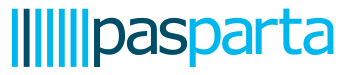 PhDr. Mgr. Jana Draberová, Ph.D.
Mgr. Jaroslava Budíková
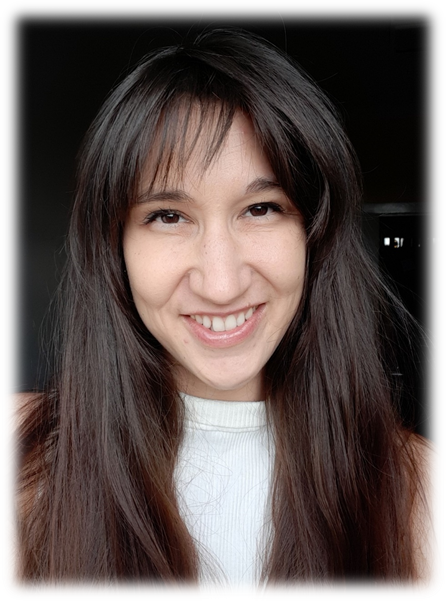 Mgr. et Bc. Karolína Schubertová
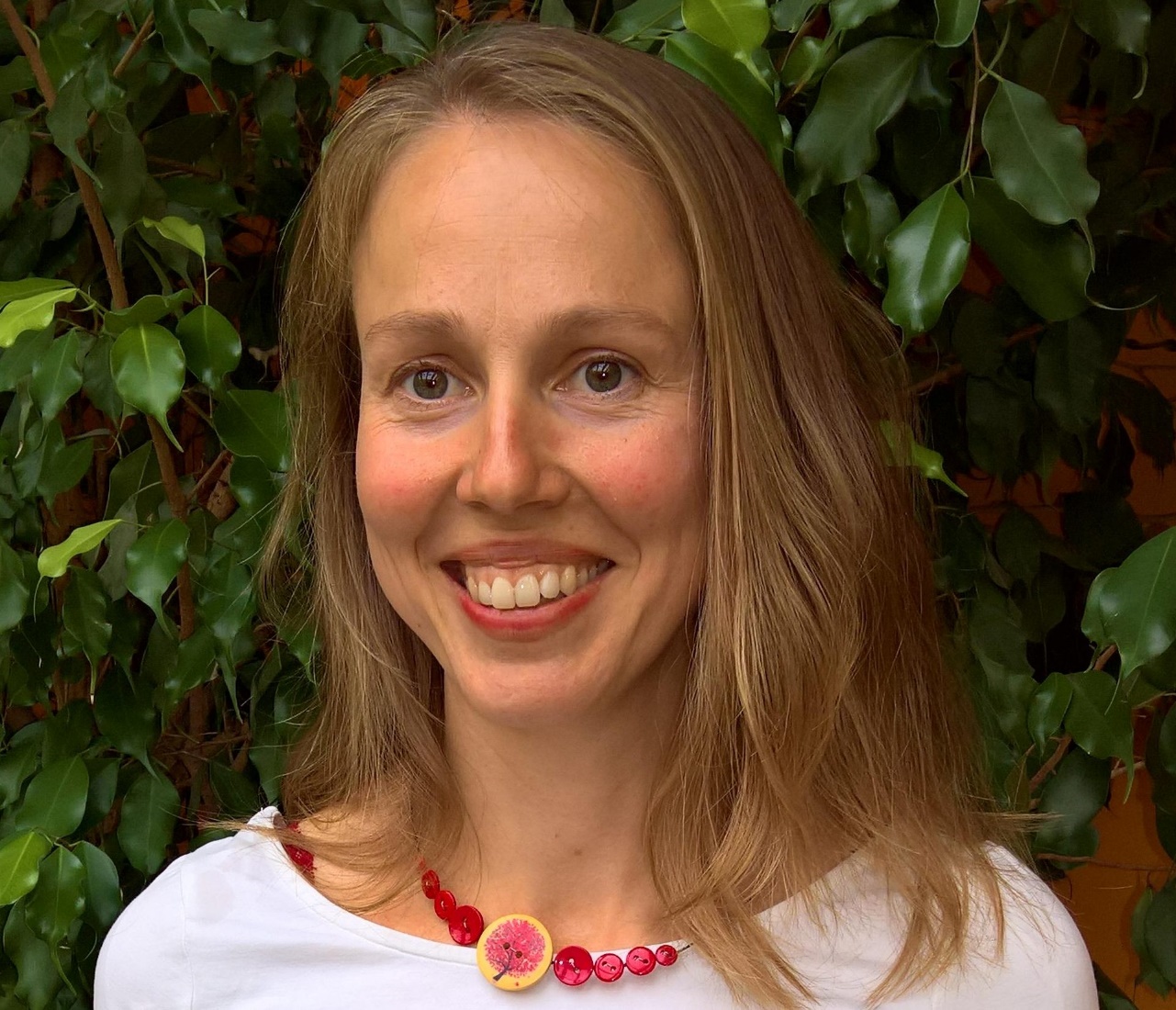 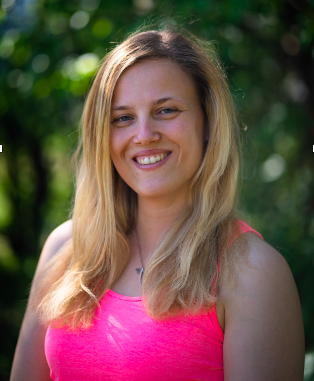 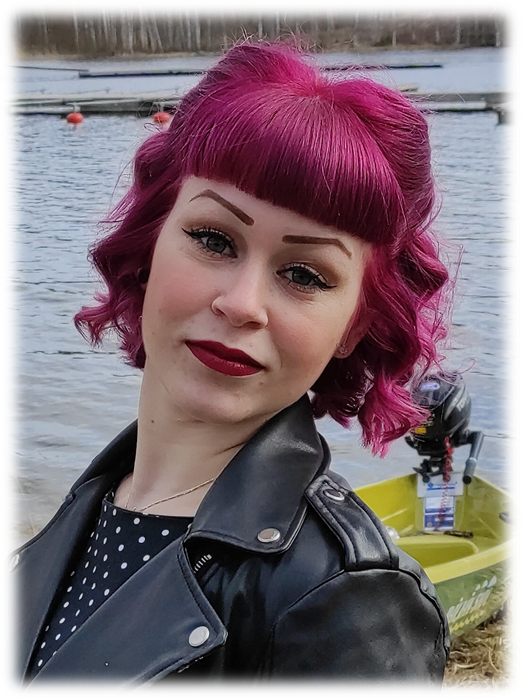 Mgr. Kateřina Papoušková
Mgr. et Mgr. Markéta Dobiášová
Řešili jste s dětmi/dospívajícími v posledních 6 měsících školního roku v rámci Vaší praxe něco ohledně duševního zdraví?
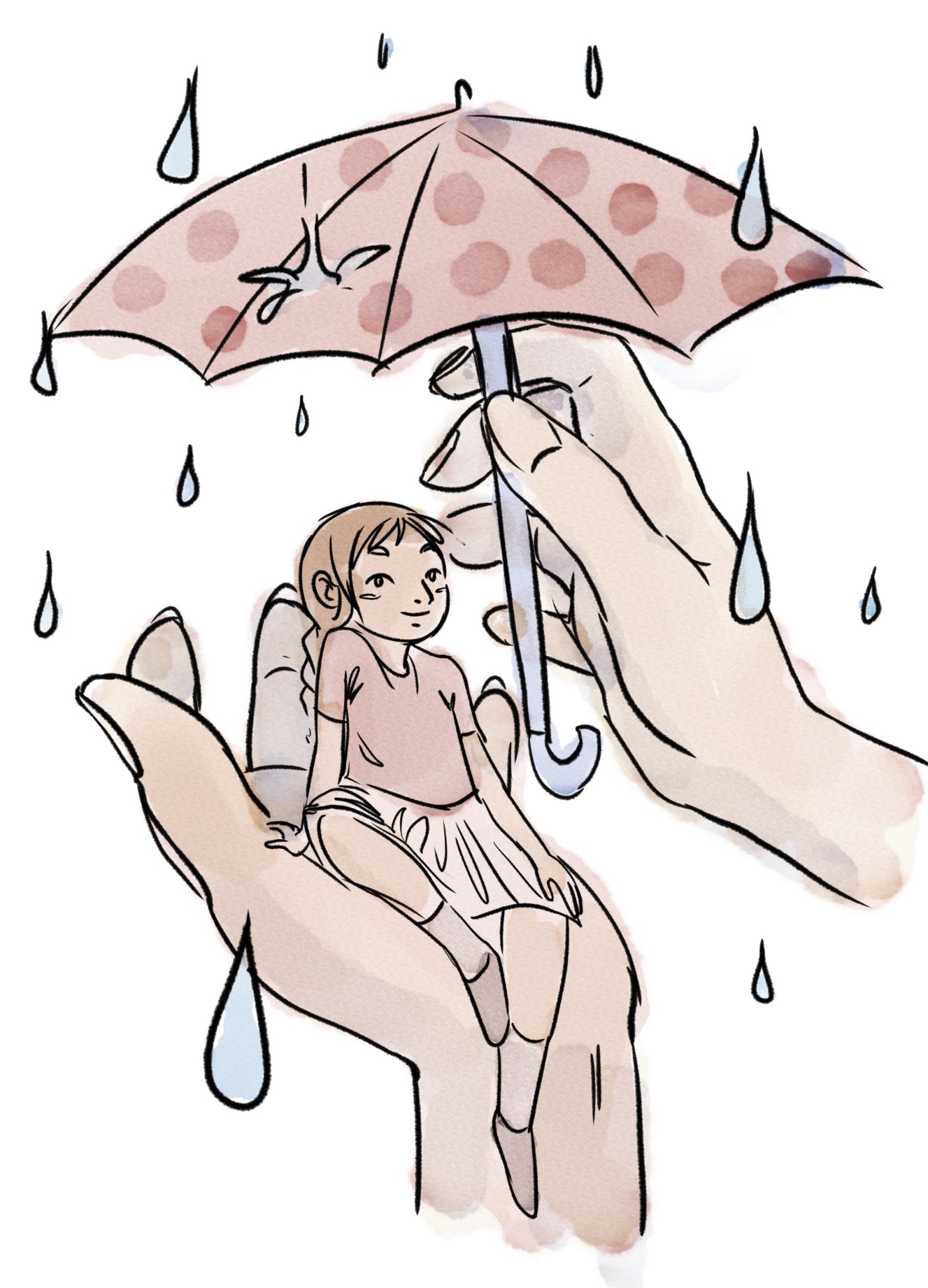 Duševní zdraví je „pocit pohody, v němž každý jedinec naplňuje svůj vlastní potenciál, zvládá běžný životní stres, 
může pracovat produktivně a plodně a je schopen přispívat k prospěchu své komunity“ (definice podle Světové zdravotnické organizace).

duševní zdraví - NZIP
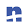 NZIP 
https://www.nzip.cz › rejstrikovy-po
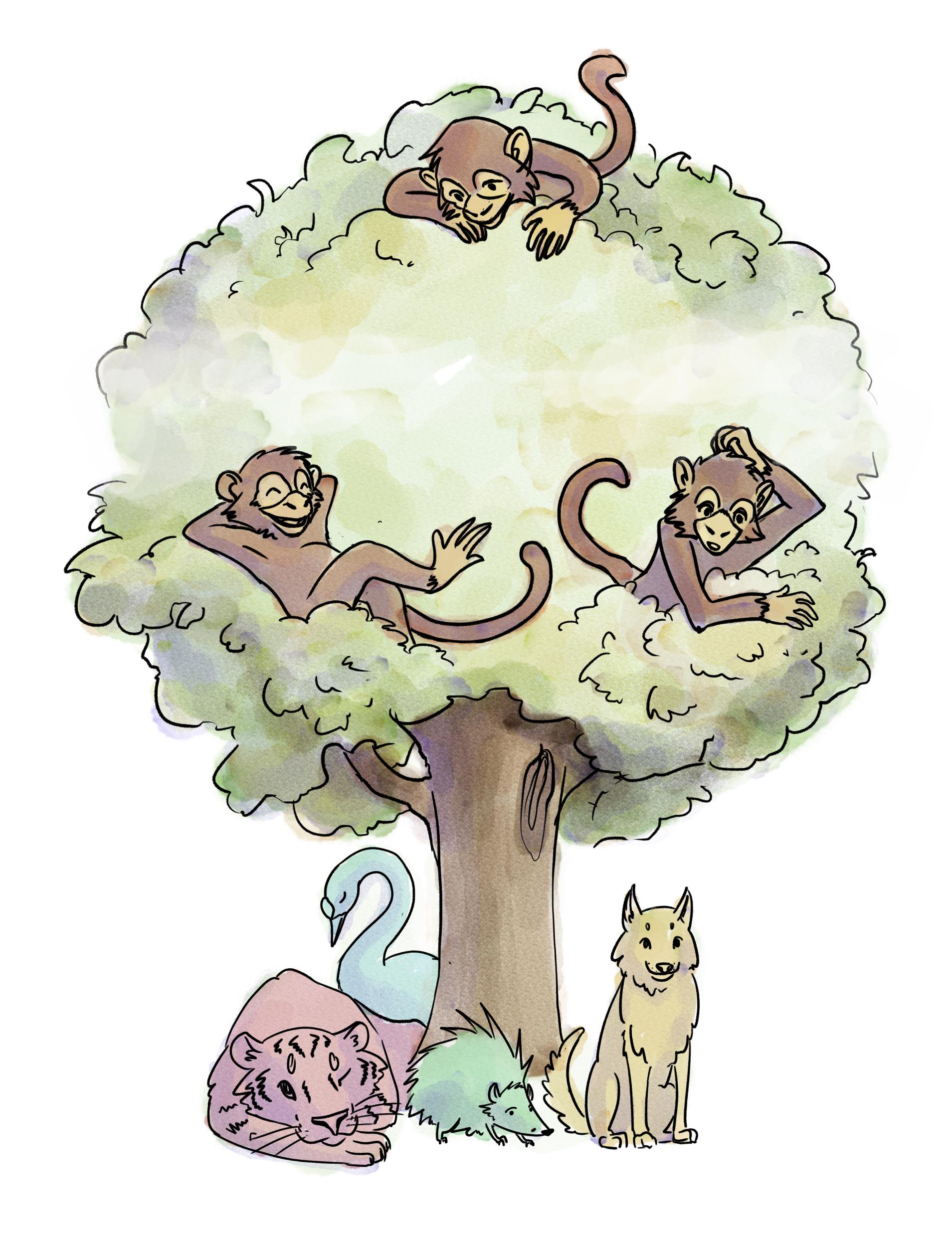 U dospívajícíchje alarmující nárůst
depresivního, úzkostného prožívání

sebepoškozování

závislostního chování 

sebevražednosti 

 (https://www.mzcr.cz/tiskove-centrum-mz/vliv-epidemie-koronaviru-na-narust-dusevnich-onemocneni-u-cechu-projednala-rada-vlady-pro-dusevni-zdravi/)

Na podporu prevence duševních obtíží vznikla tato publikace.
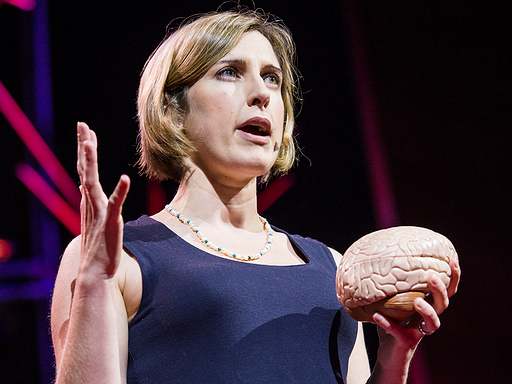 Dospívající procházejí biologickými, hormonálními a fyzickými změnami. 
Hledají vlastní identitu.

Mění se  mozek v oblasti  prefrontálního kortexu, který
ovlivňuje exekutivní funkce, sociální interakci- porozumění druhým lidem a sebeuvědomění.

Zvýšená ochota riskovat, špatná kontrola impulzů, sebevědomí v rozhodování, plánování. 
Výrazná kritičnost, radikalismus,
experimetování
Sarah-Jayne Blakemore
Profesorka psychologie na universitě v Cambridge
Tajemná zákoutí pubertálního mozku
https://www.ted.com/talks/sarah_jayne_blakemore_the_mysterious_workings_of_the_adolescent_brain
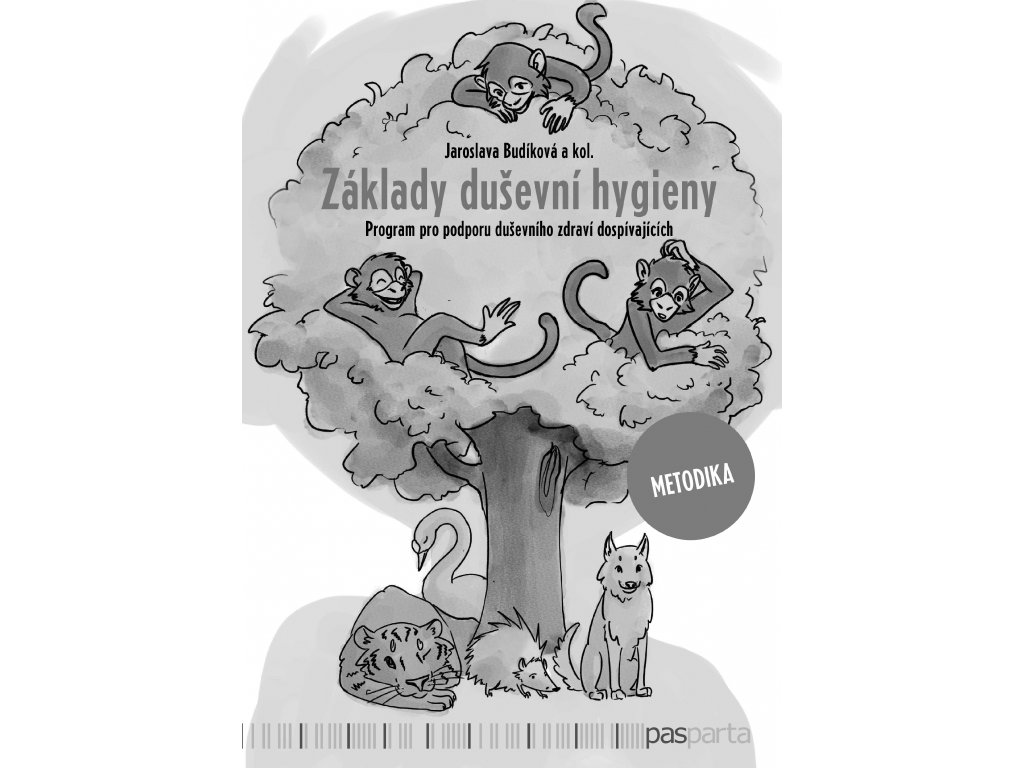 Publikace = pracovní listy + metodika
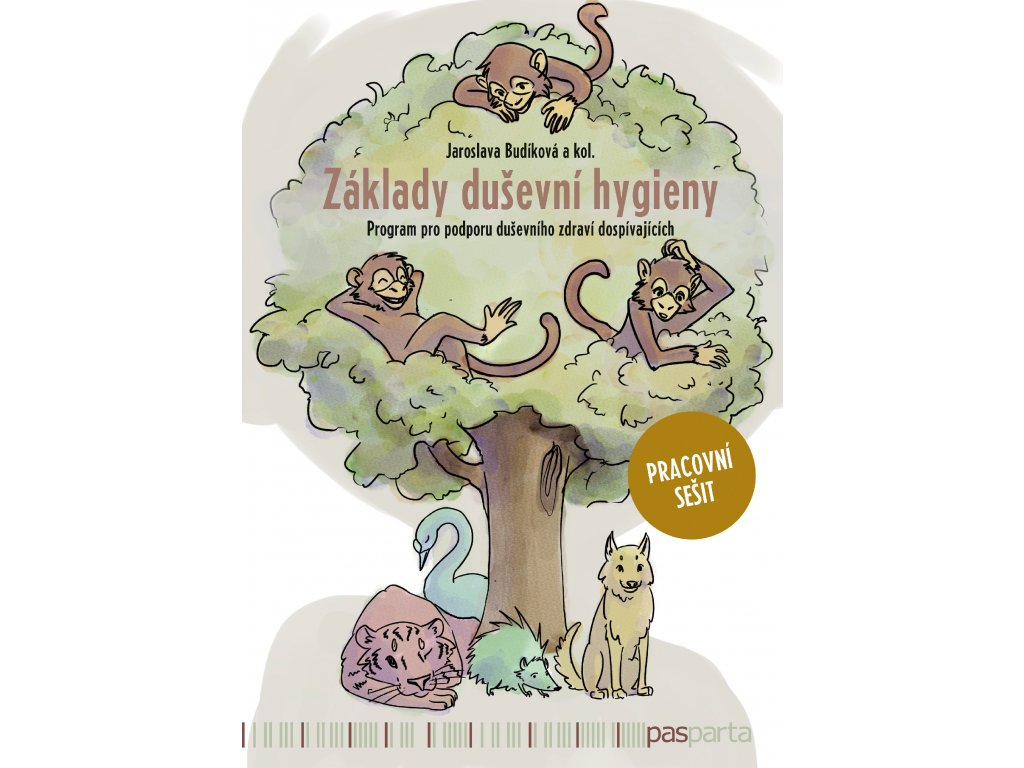 Metodika je určena: 
pedagogům  

psychologům
terapeutům,pedagogům 
všem, kteří mají zájem se stát průvodci mladého člověka ve věku cca 11–16 let v oblasti peče o duševní zdraví
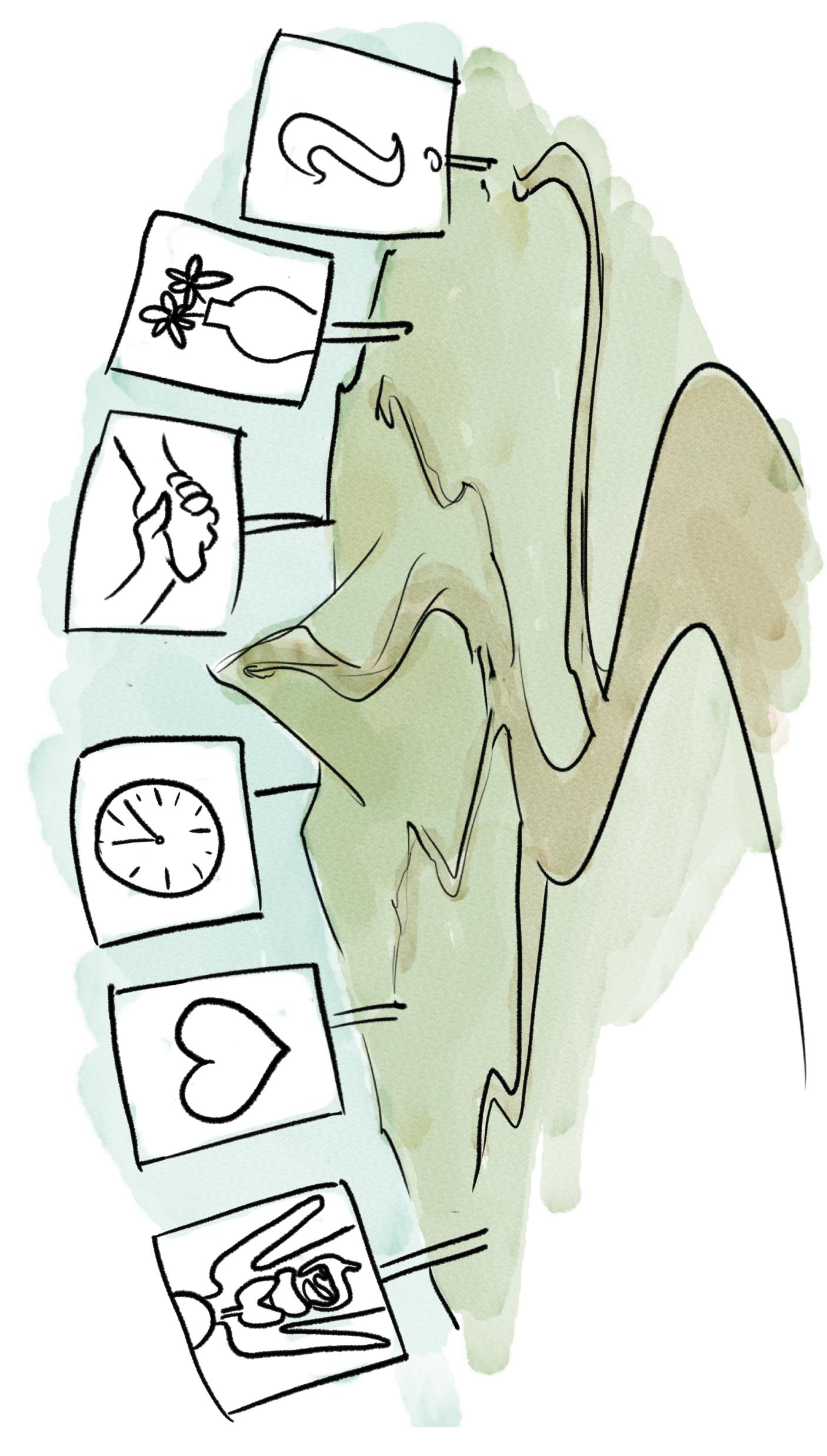 Cíle
prevence duševních obtíží u dospívajících 
vzbuzení zájmu o oblast duševní hygieny
poskytování podpory pro uvědomění si zodpovědnosti za svůj život (duševní zdraví, emoce, chování apod.)
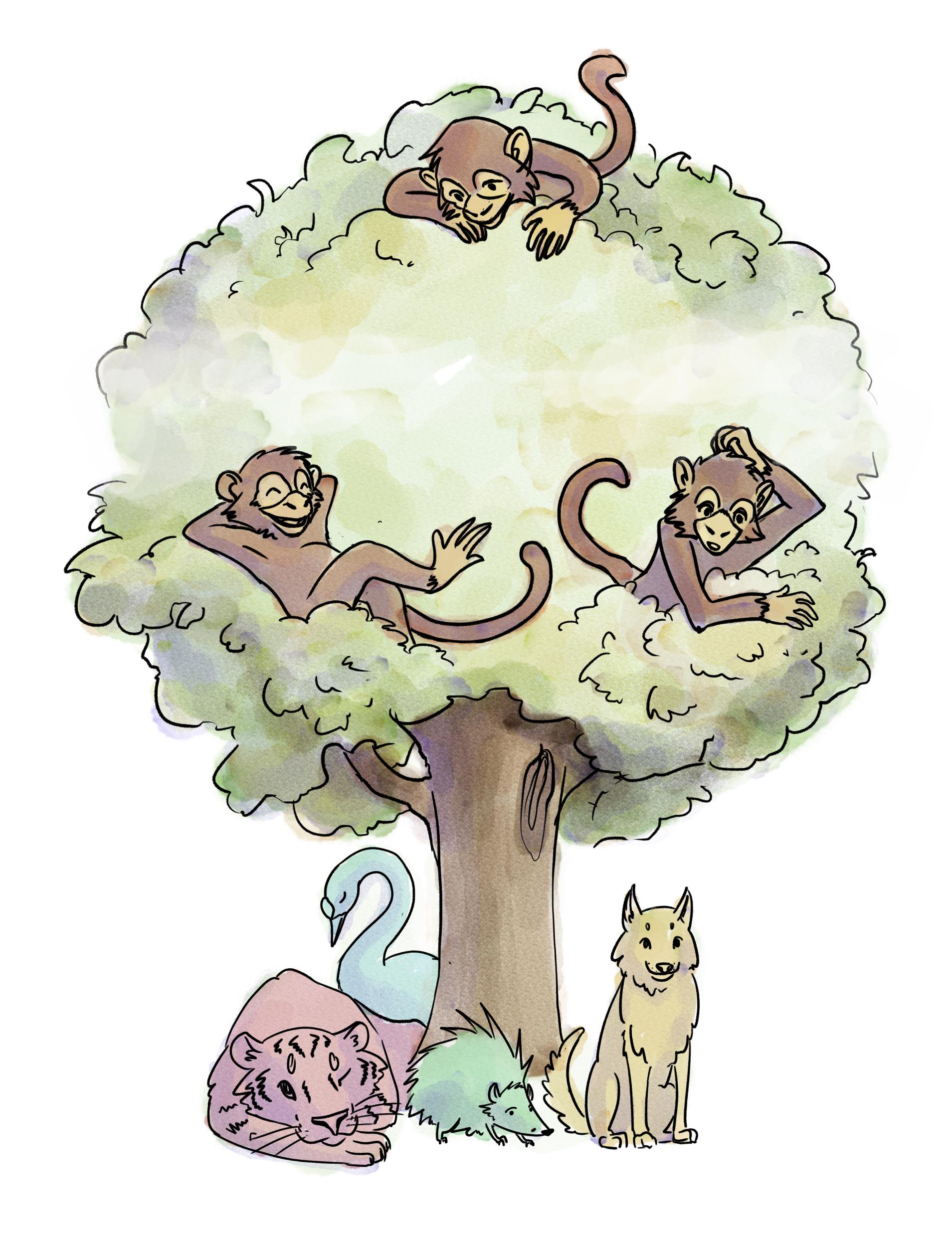 Kapitoly
Duševní hygiena
Myšlenky
Emoce
Spánek
Sociální sítě a online prostor
Když psychohygiena nestačí  


+ nástroje, metody a techniky pro aplikaci v každodenním životě
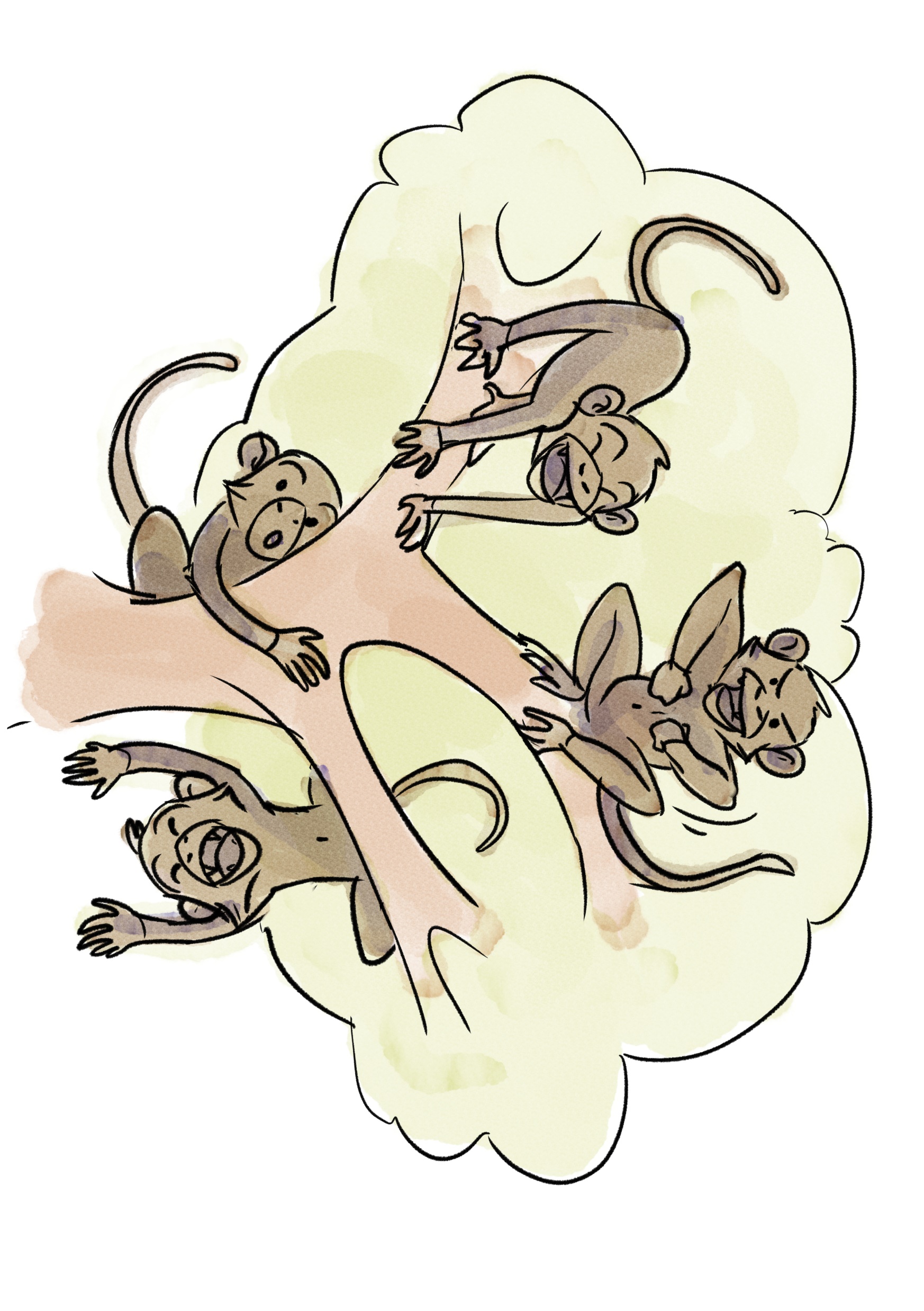 Duševní hygiena
Seznamování se s tématem duševní hygieny s důrazem na hledání vlastních vnitřních zdrojů, přebíraní zodpovědnosti za svůj život.
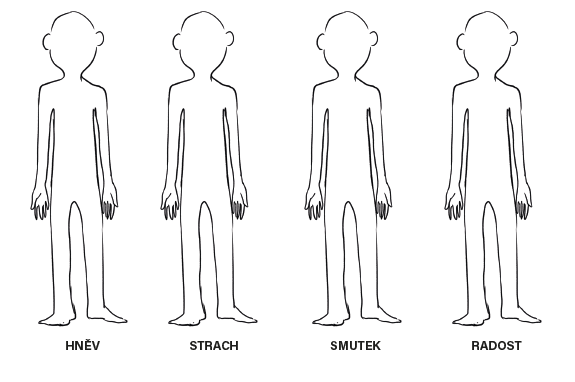 EmoceOBSAH A STRUKTURA KAPITOLY :
co jsou to emoce – složky emocí, funkce emocí, individuální prožívání
síla emocí – emoce a puberta
emoce a myšlenky – a jak se vzájemně ovlivňují
výraz emocí – rozeznávání emocí druhých
emoce v našem těle – vnímání vlastního těla, poplachová reakce
jak s emocemi pracovat – co se děje s nechtěnými emocemi, emoce jako informace, techniky pro zvládání silných emocí
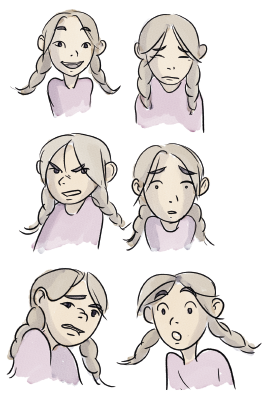 Emoce jako informace
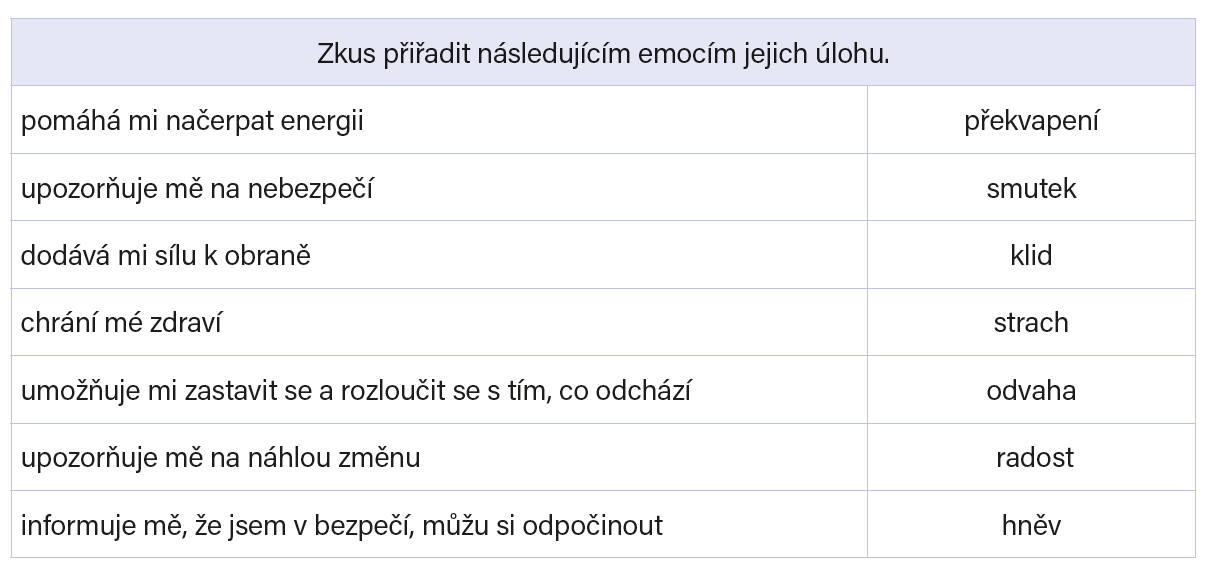 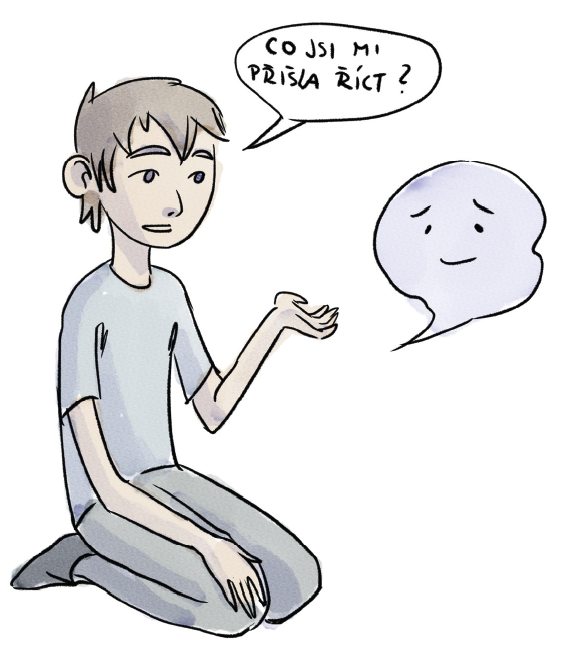 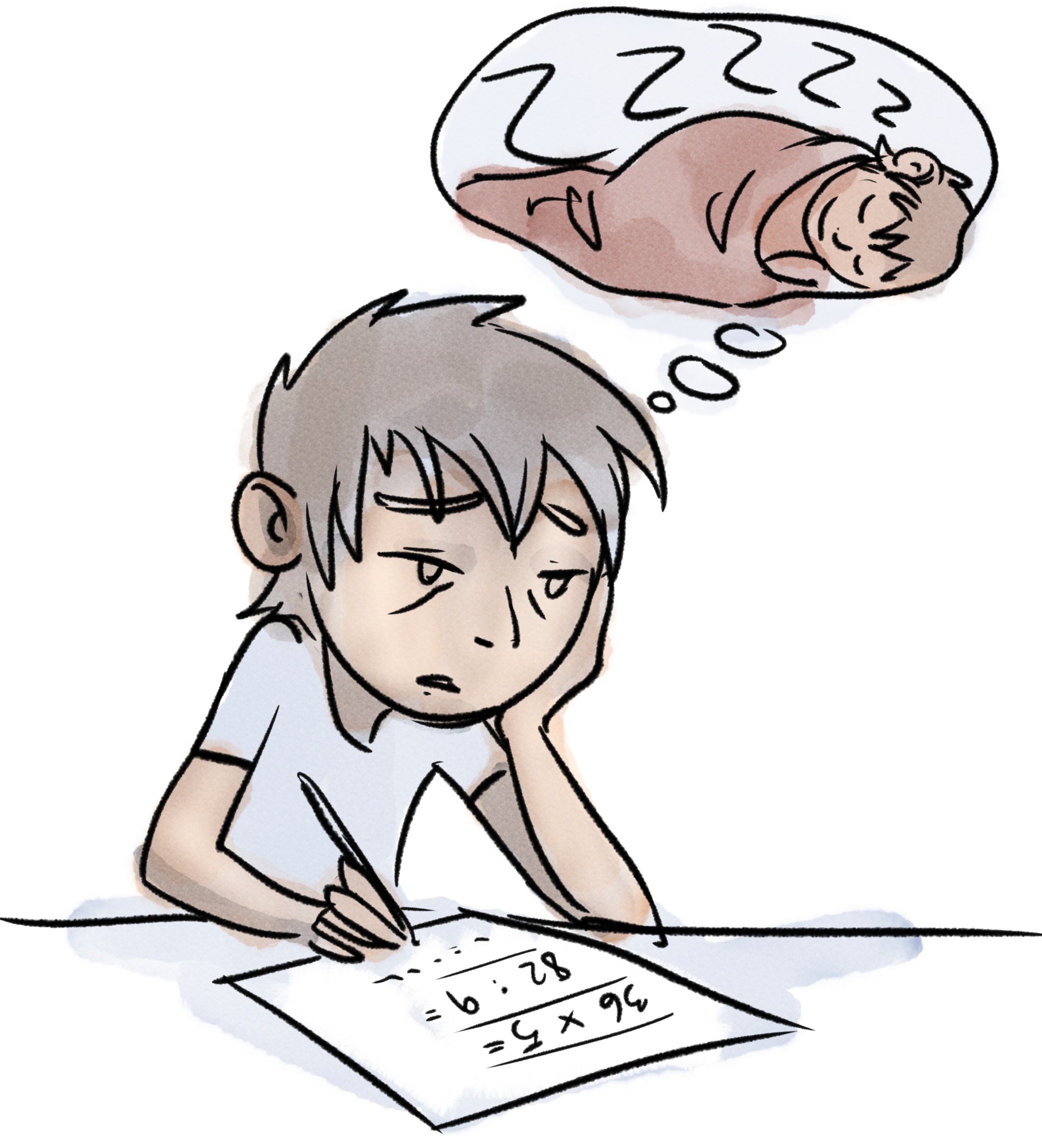 Péče o duševní zdraví = péče o spánek
METODIKA PRO UČITELE, LEKTORY A DALŠÍ DOSPĚLÉ:
teoretický základ o důležitosti spánku a jeho vlivu na oblasti lidského života
zdůvodnění důležitosti kvalitního spánku pro dospívající (vliv na paměť, učení, emoční regulaci, fyzickou kondici a další)
zajímavé aktivity se studenty – návod na práci s pracovním sešitem

PRACOVNÍ SEŠIT PRO STUDENTY:
zajímavé grafické zpracování a ilustrace z běžných situací
krátký teoretický rámec důležitosti spánku pro mozek teenegera
zajímavé individuální i skupinové aktivity pro práci ve třídě i doma
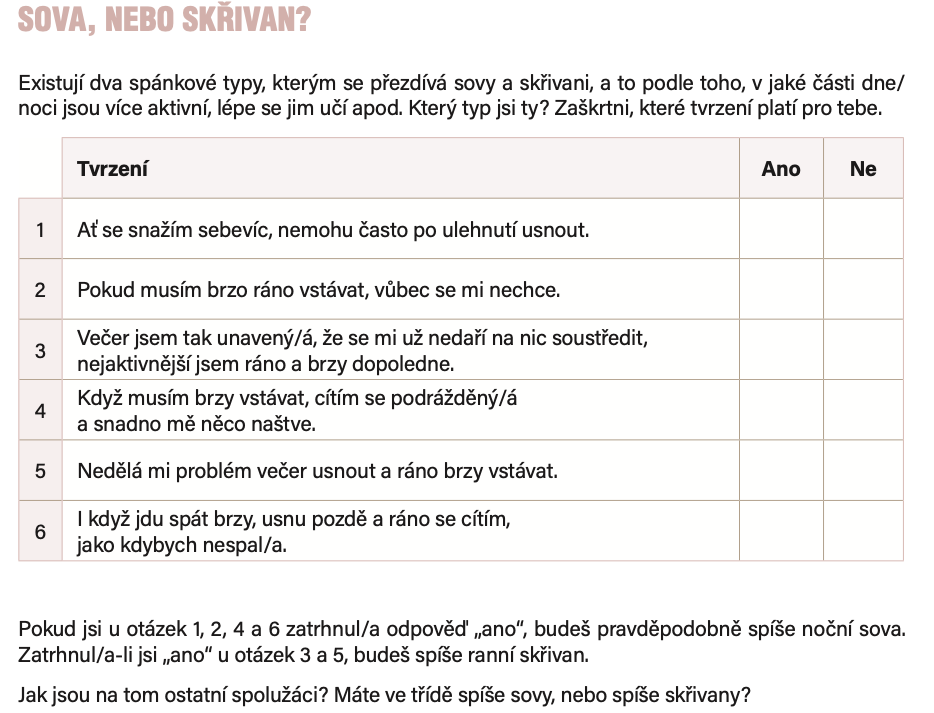 Péče 
o duševní zdraví 
= 
péče 
o spánek
(„ochutnávka“ )
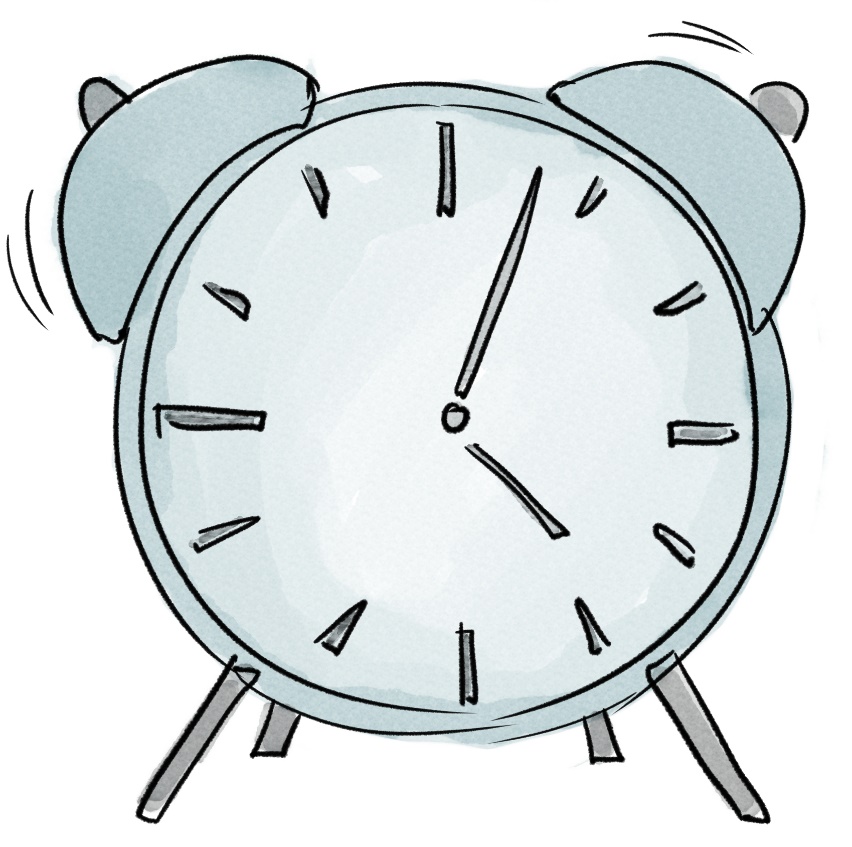 Sociální sítě a online prostor
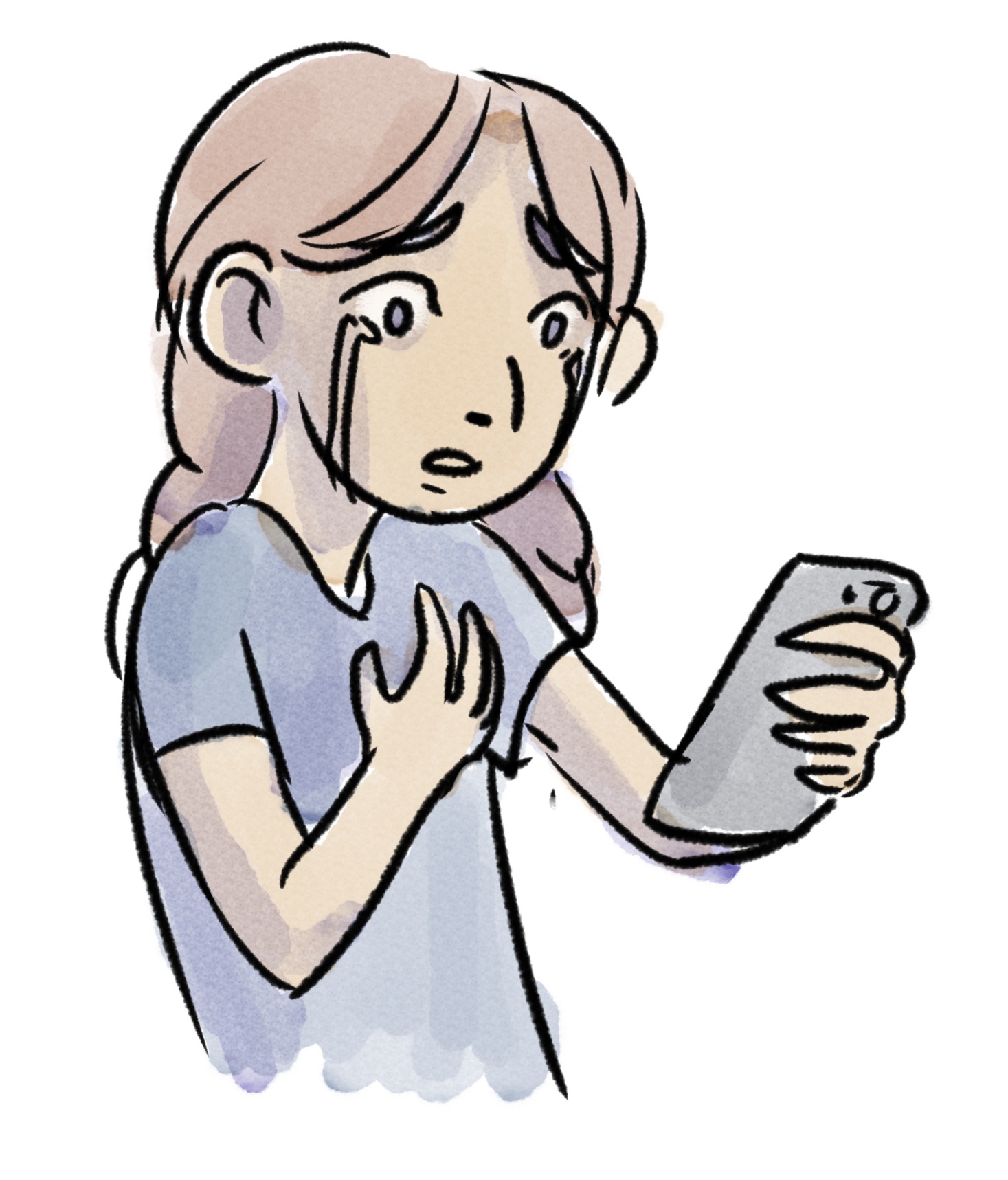 proměna sociality ve světle nových technologií 
„používání sociálních sítí a pohyb online má vážný dopad na duševní zdraví dětí a dospívajících“ -> jak je tomu ve skutečnosti? 
Metodika: 
populárních sítě a jejich význam 
teoretický základ (dopad na emoce, kyberšikana, online pornografie,…)
otázky k diskusi, další aktivity, východiska diskuse 
Pracovní sešit: 
pracovní listy zasazené do kontextu pocitů a situací zažívaných online (emoce, FOMO, „růžové brýle“, …)
diskuse a reflexe ke každé aktivitě
Sociální sítě a online prostor
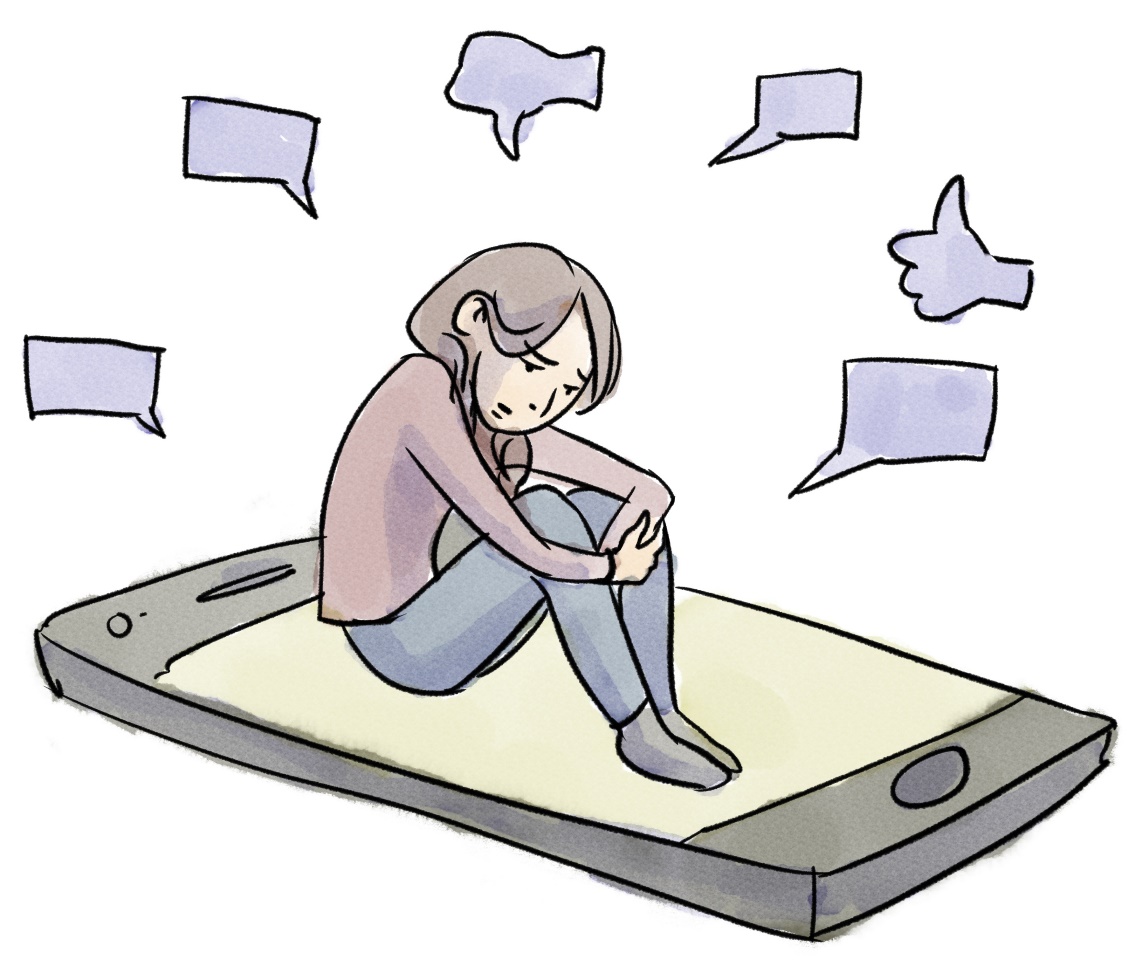 „Dokonalost“ online x realita

Kdo to je? 

Jaký je jeho život? 

Je v životě spokojen? 

Proč zveřejnil fotku?
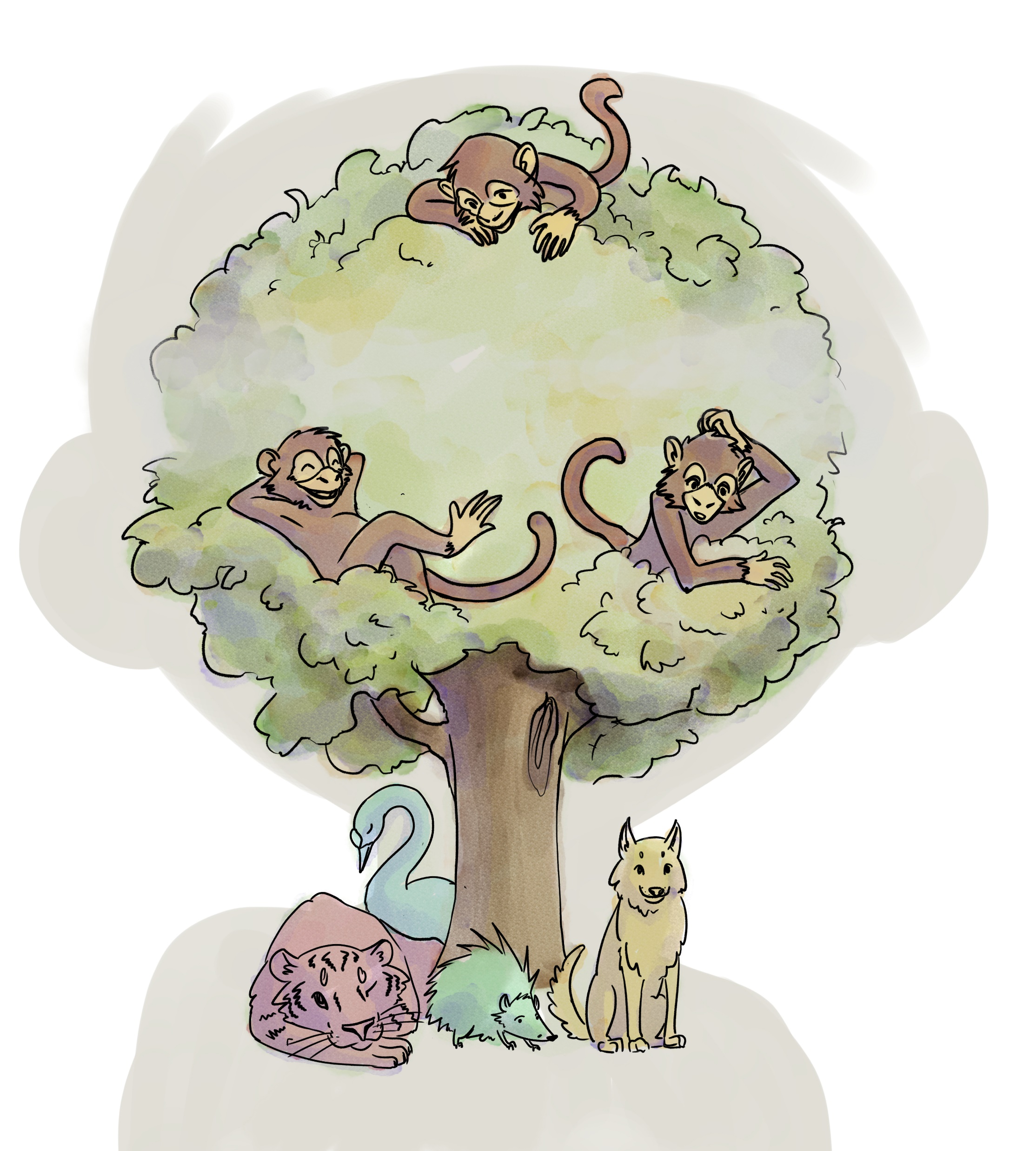 Když psychohygiena nestačí
→ podpora při vyhledávání pomoci v daných případech:
blízcí
odborníci
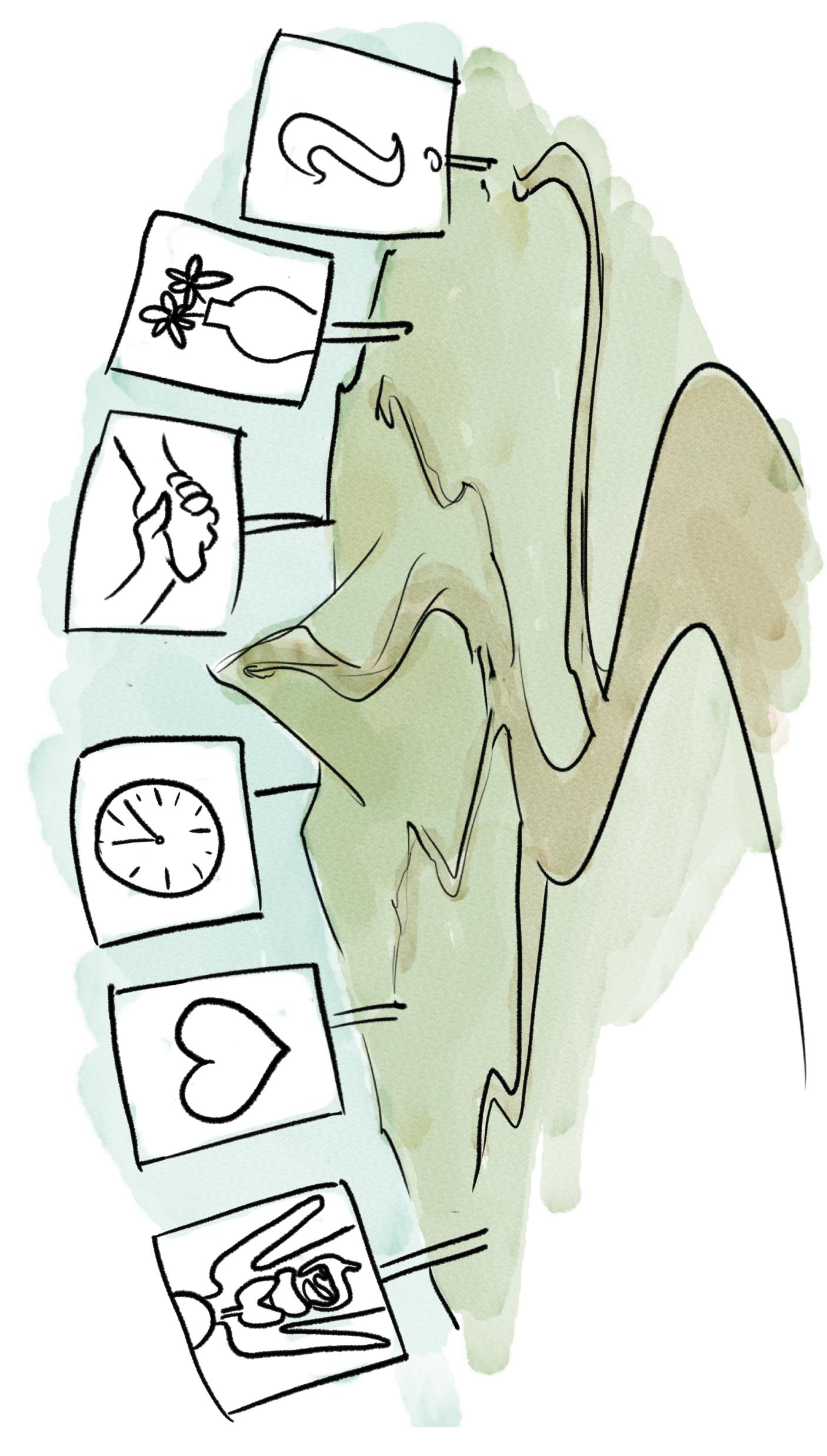 Kdo může pomoci?
všichni, kteří cítí potřebu nabídnout včasnou prevenci a konkrétní podporu  -náctiletým při uvědomování si vlastního prožívaní, vnitřního hnutí mysli, následného chování a zodpovědnosti → včasná prevence duševního zdraví dospívajících
školení a jeho absolvování je dalším nástrojem pro podporu praxe

Poměr úspěchu 20:80
20 procent – metoda a technika 
80 procent– realizátoři, učitelé, terapeuti.
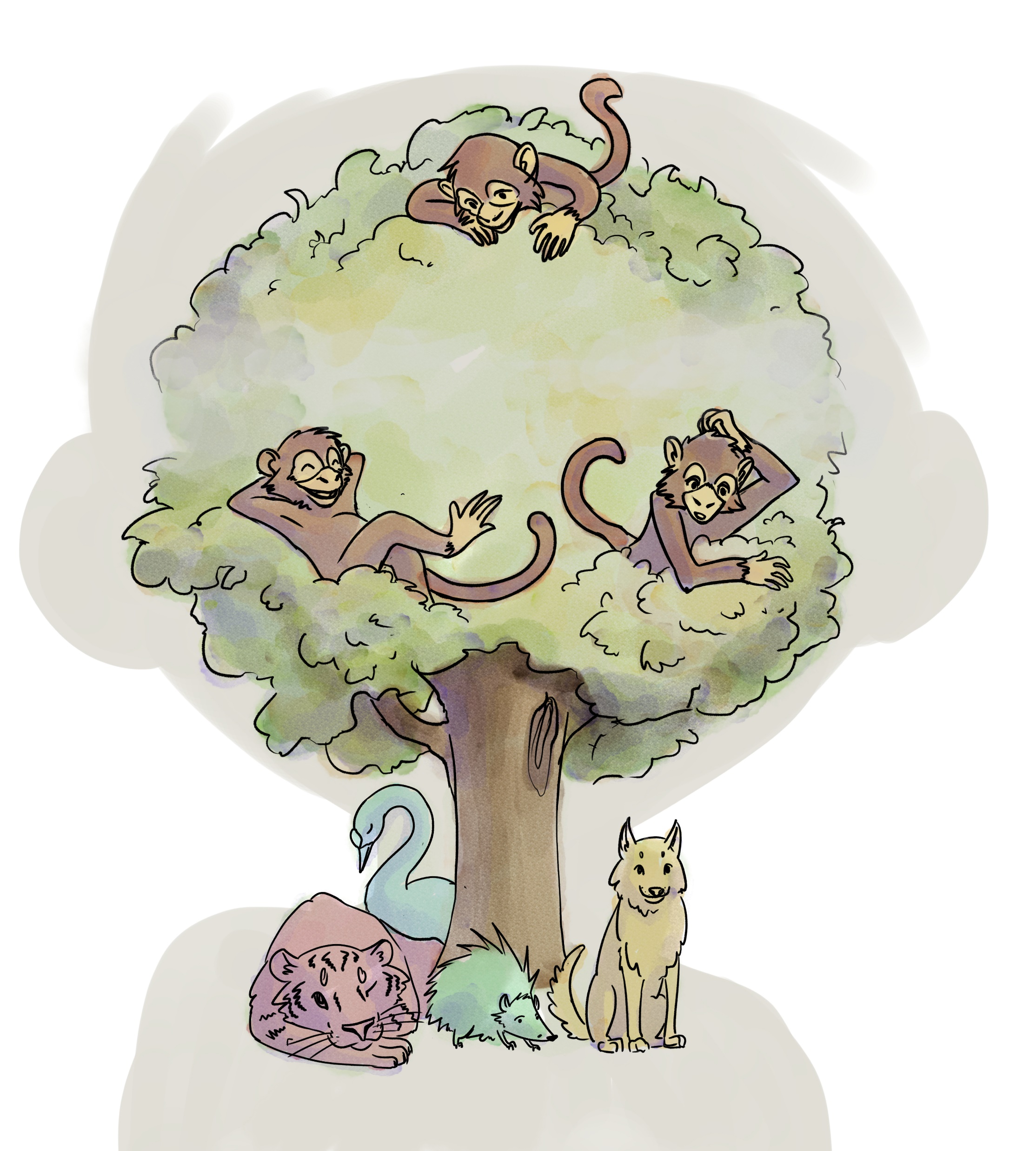 Podpůrné semináře k metodice a pracovním sešitům1. teoretická část - online - úvodu do oblasti duševní hygieny, jak učit dospívající vnímat emoce (vlastní i druhých), chápat jejich funkci a pracovat i s emocemi náročnými 2. praktická část - prezenčně - praktický nácvik konkrétních metod a forem práce s tématem psychohygieny, způsob práce s pracovním sešitem a další informace, které se do metodiky nevešly3. podpora při zavádění do praxe - online - pomoc a podpora při zavádění programu do praxe, prostor na konkrétní dotazy účastníků + rozšiřující modul sociální sítě a online prostor - online - závislosti, kyberšikana, FOMO, sexting, online pornografie a tomu, jak s dospívajícími o těchto tématech mluvit
Více informací a možnosti přihlášení:
Prezenční kurzy + online moduly  
 www.kuroz.cz/zaklady-dusevni-hygieny
Odkaz na webinář vydavatelství PASPARTA
https://www.pasparta.cz/blog/zaklady-dusevni-hygieny/
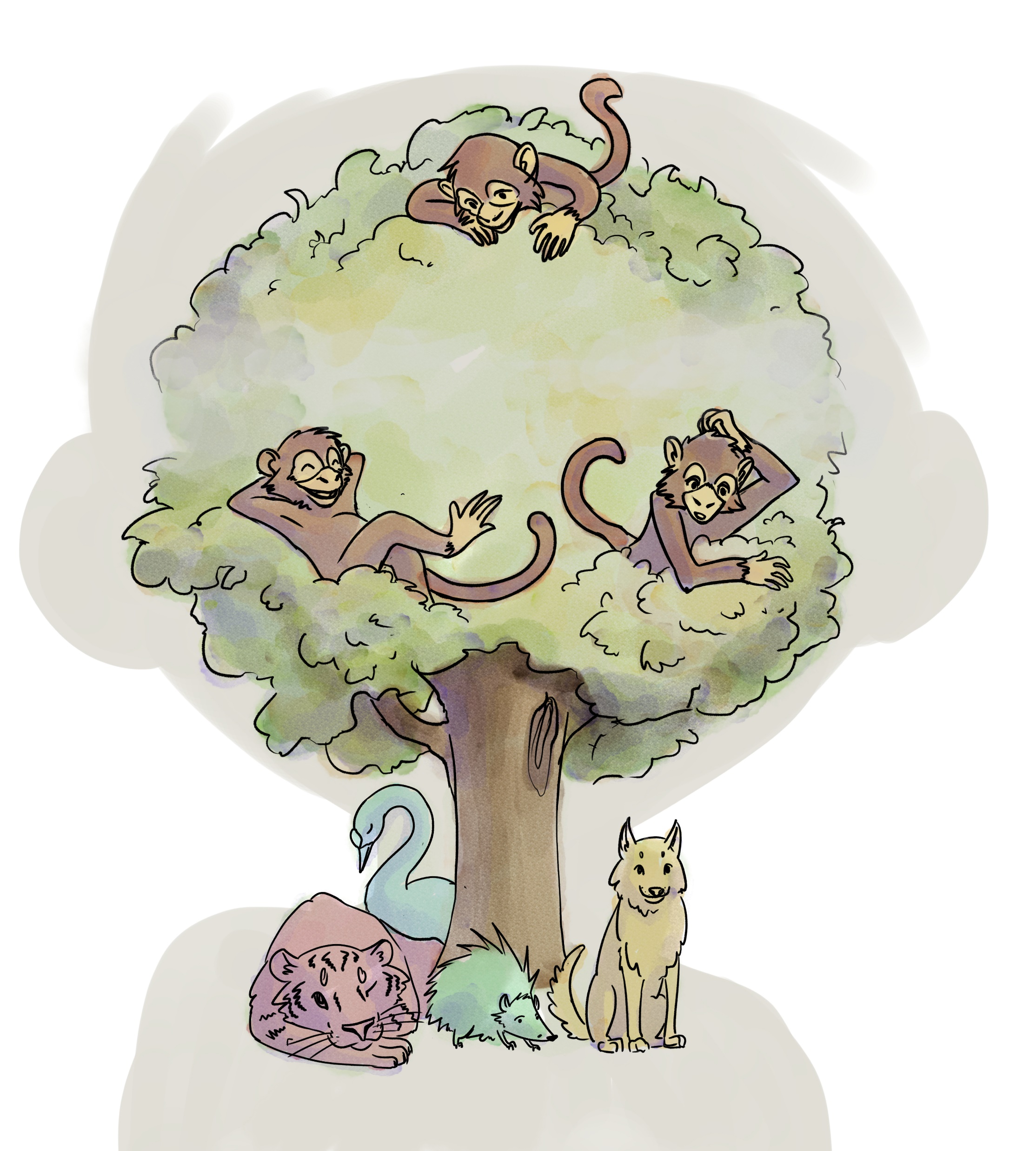 Děkujeme za pozornost. Věříme, že vám publikace při práci s adolescenty pomohou a těšíme se s vámi na viděnou na některém z našich seminářů!